Fourier analysis ofspatial/spatio-temporal data
Yasumasa Matsuda
Tohoku University
From time series to spatial data, surface time series
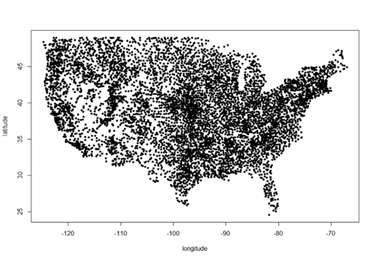 No definite order
Irregularly spaced
Irregular domain
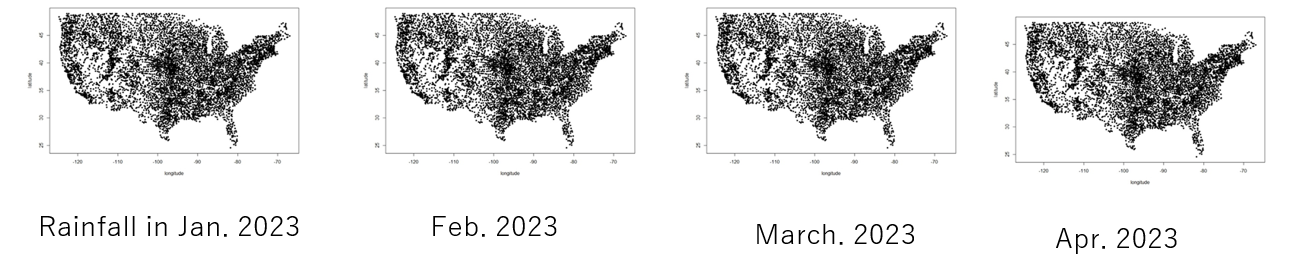 Motivations: analysis of three surface time series
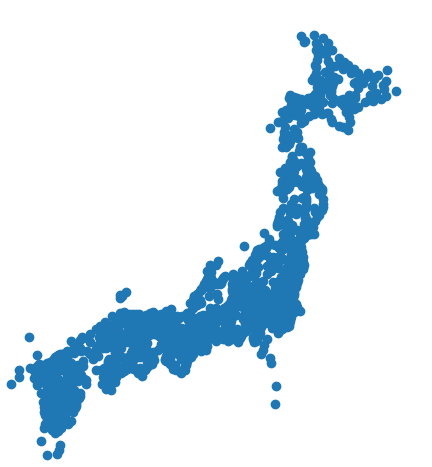 936 rainfall stations
mobility on 500m meshes
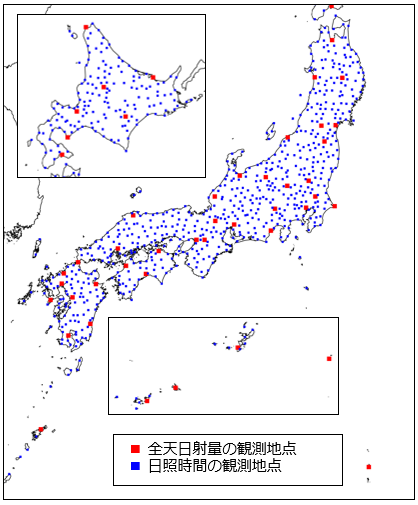 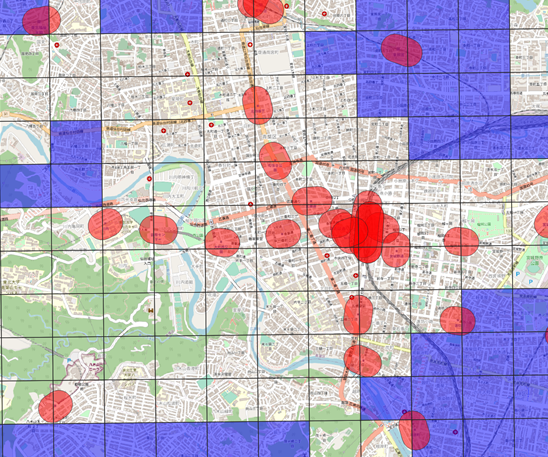 Covid cases in 1,800cities
overview
0.  Preliminary: from time series to spatial data
Review: Fourier analysis of time series
Extension to spatial data with introduction of CARMA models
Extension to surface time series
VAR models for surface time series
Estimation on the frequency domain
Asymptotic properties
Applications to NTT Docomo human mobility survey
Fourier analysis
Stationary time series
Short memory time series models
Spatial process
Matern class (isotropic covariance)
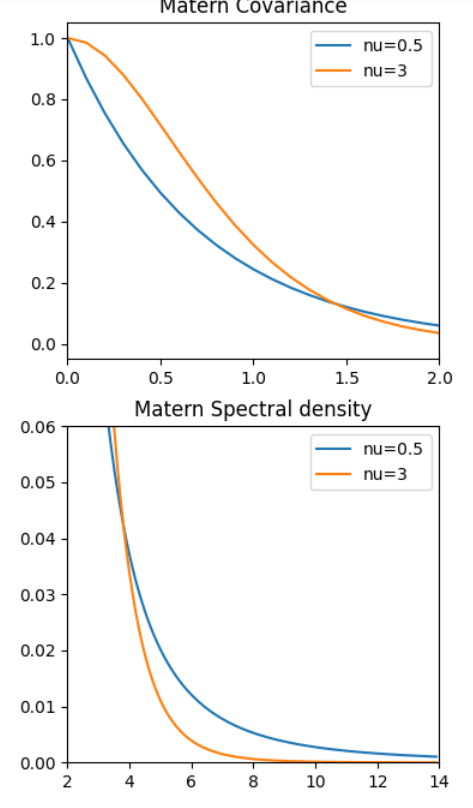 Modified Bessel func.
Fourier analysis of stationary time series
Frequency domain
Time domain
Discrete Fourier Transform
Gaussian likelihood
Whittle likelihood (1961)
Example: sunspot numbers
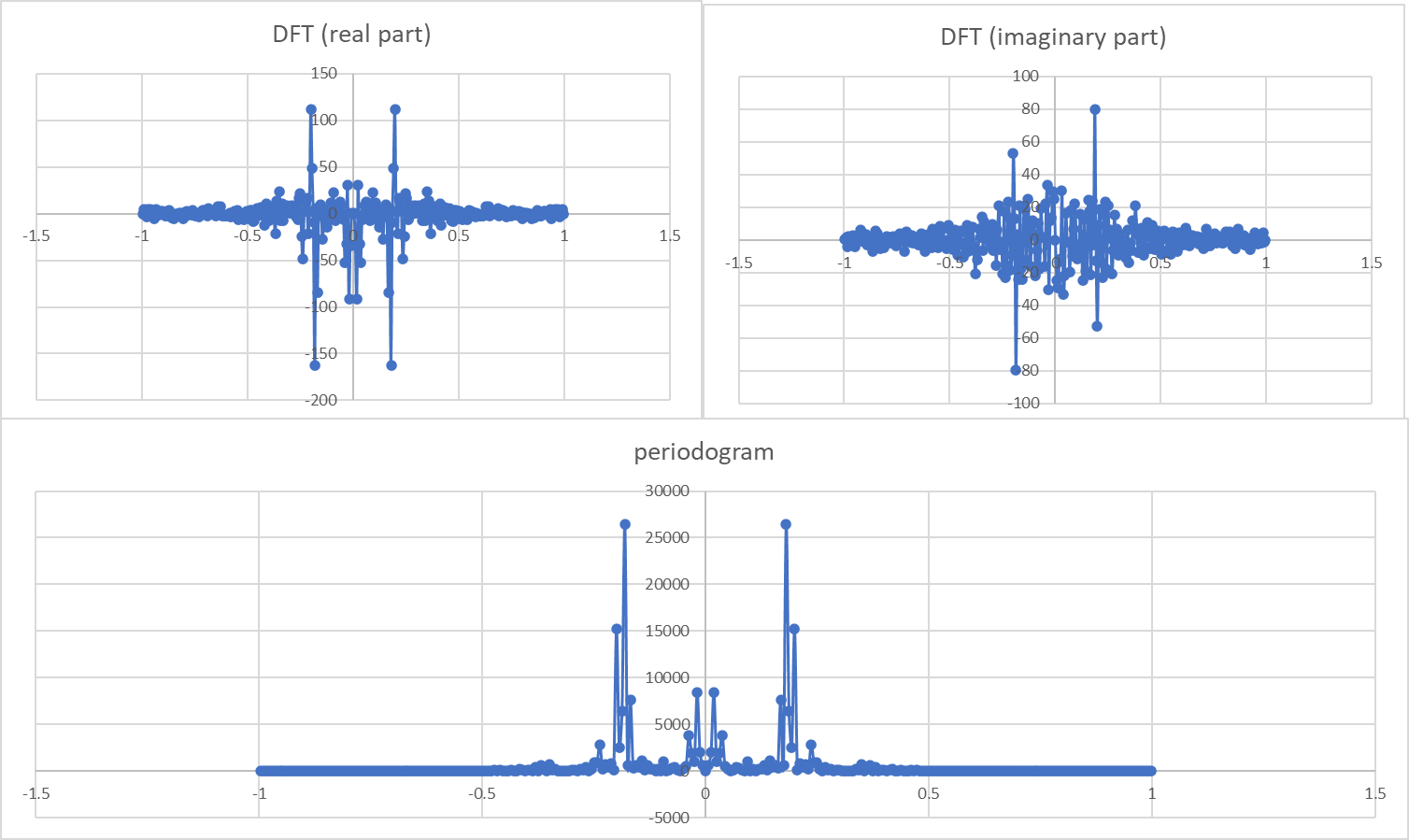 AR(2) fitting by Yule (1927)
Extension from time series to spatial data
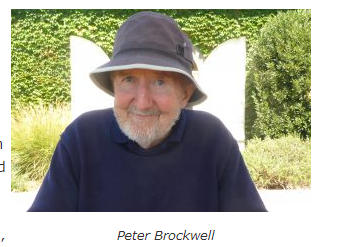 Spatial CARMA models
Stationary discrete time series
Discrete ARMA models (Box and Jenkins, 1970)
Spatial CARMA models (Brockwell and Matsuda, 2017)
Spatial extension of CARMA models (Brockwell and Lindner, 2014)
iid
CARMA(p,q) kernel
Levy process
Extension of time series ARMA to CARMA
CARMA(p,q) kernels
Levy sheet on
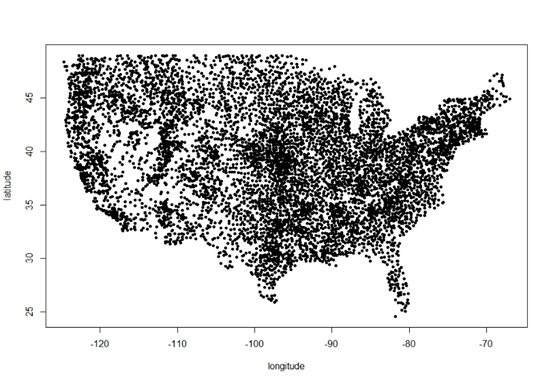 Fourier analysis of  spatial data
Frequency domain
Spatial domain
irregularly spaced data
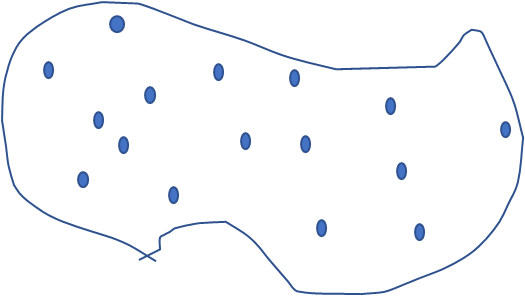 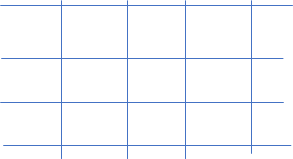 by Matsuda and Yajima (2009)
Remark: bias issues of periodogram
bias
Asymptotic justifications
Mixed asymptotics
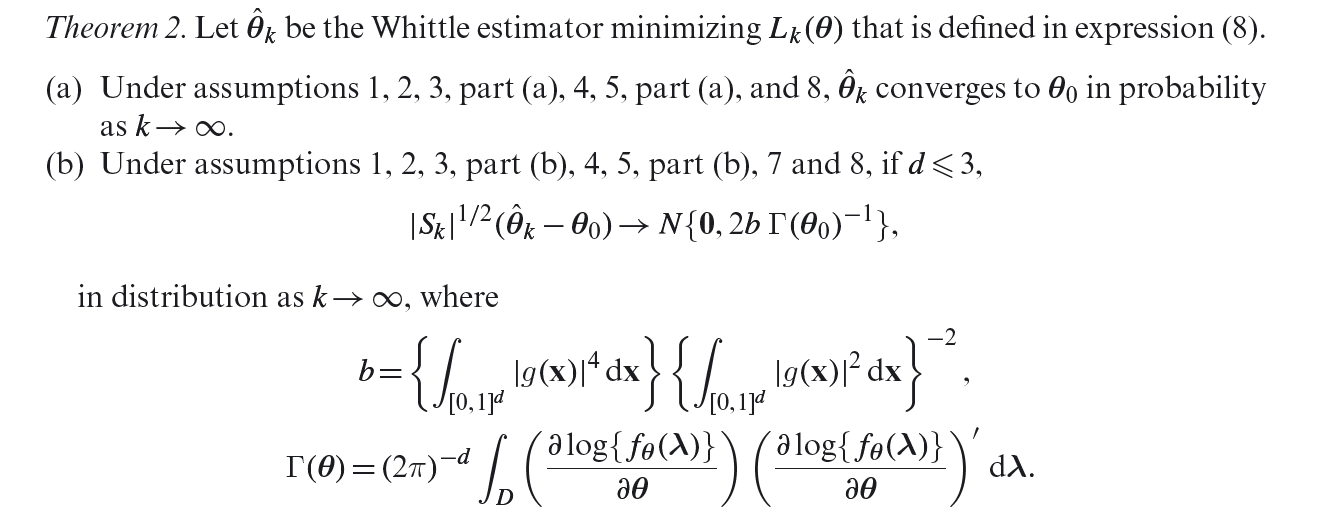 Matsuda and Yajima (2009)
Essential conditions
Finite moments of all orders
Smooth cumulant spectrum
Summary for Part 1
Extension of Whittle likelihood for stationary spatial data
Efficient computations
Asymptotic analysis under the mixed asymptotics

Criticism:
Huge sample sizes are necessary.
High frequency components are ignored.
Poor estimation for the smoothness parameter of Matern Class.

Spatial or frequency domain approach should be selected according to  data features.
Motivations: analysis of three surface time series
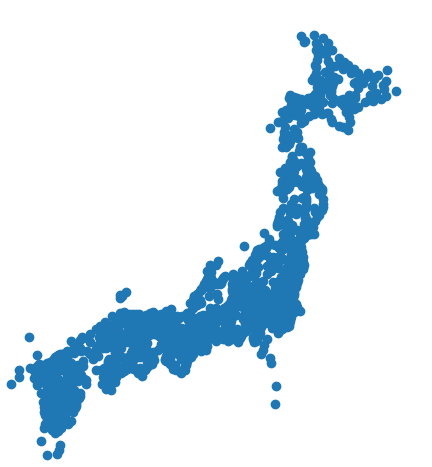 936 rainfall stations
mobility on 500m meshes
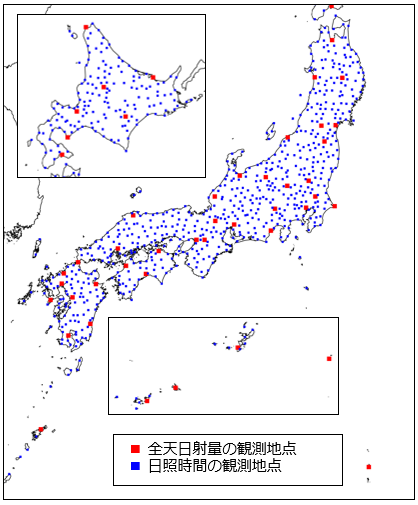 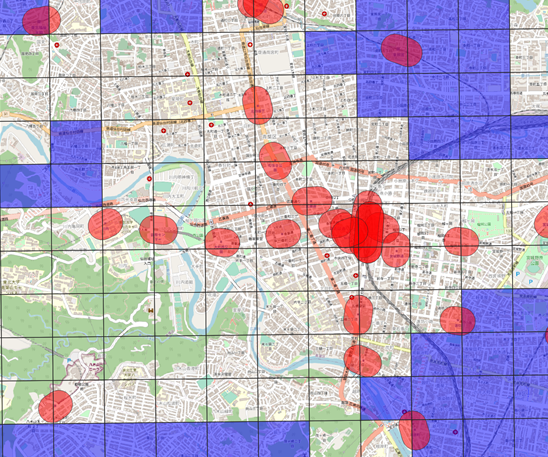 Covid cases in 1,800cities
overview
0.  Preliminary: from time series to spatial data
Review: Fourier analysis of time series
Extension to spatial data  
Extension to surface time series
Introduction of VAR models 
VAR models for surface time series
Estimation on the frequency domain
Asymptotic properties
Applications to NTT Docomo human mobility survey
Bi-variate VAR models
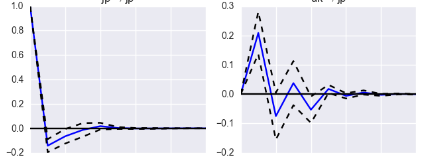 Applications to surface time series analysis
Ex. # of Covid cases, human mobility and rain fall, collected weekly
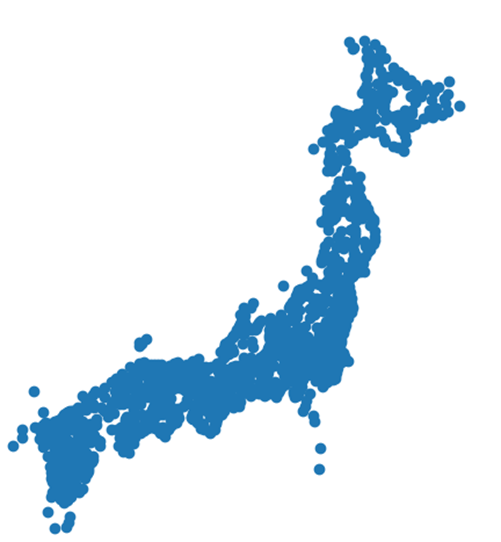 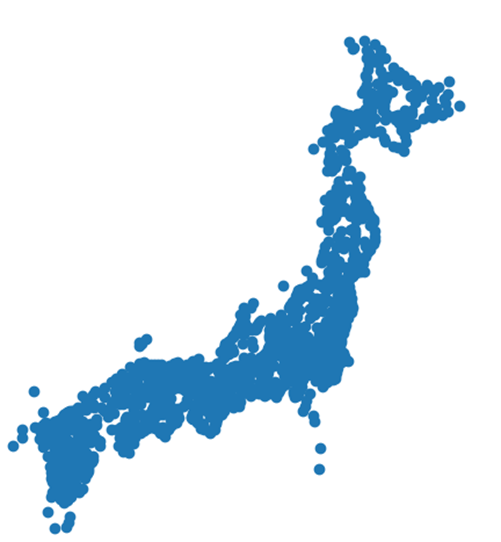 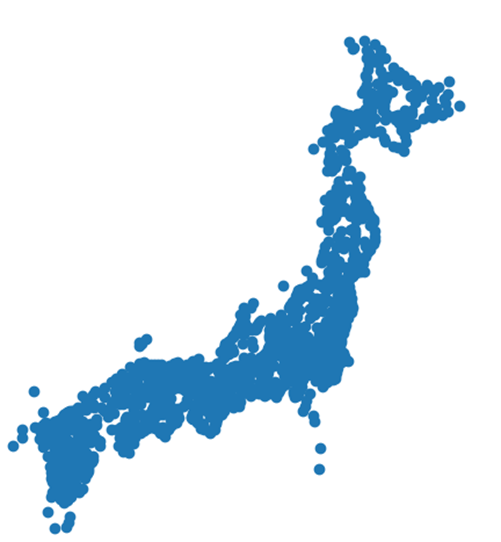 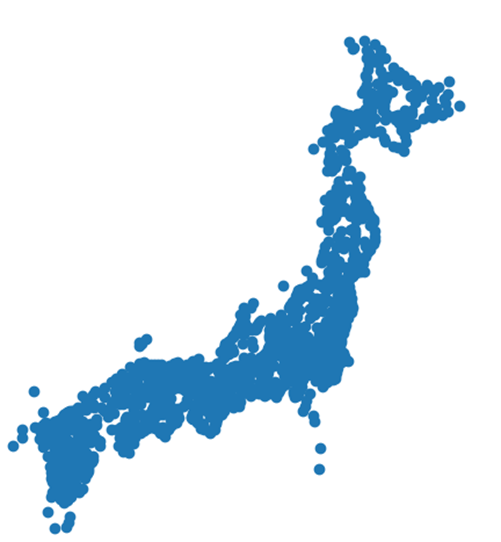 4th week
3rd week
1st week in Jan. 2020
2nd week
Lots of NAs, data points are not necessarily the same
(V)AR models for surface time series
spatial CARMA errors
spatial effect
Non-spatial effect
Temporal stationary conditions
Stationary in space
Fourier transform of  convolution
Least Square Estimation on the frequency domain
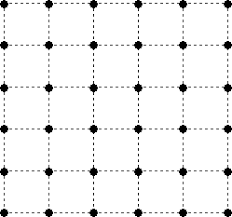 Discrete Fourier Transform
LSE on frequency domain:
frequency domain
Asymptotic scheme
Mixed asymptotics
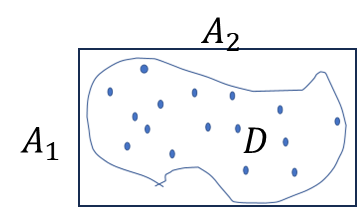 conditions
consistency
Asymptotic normality
Consistent estimation for asympt. variance
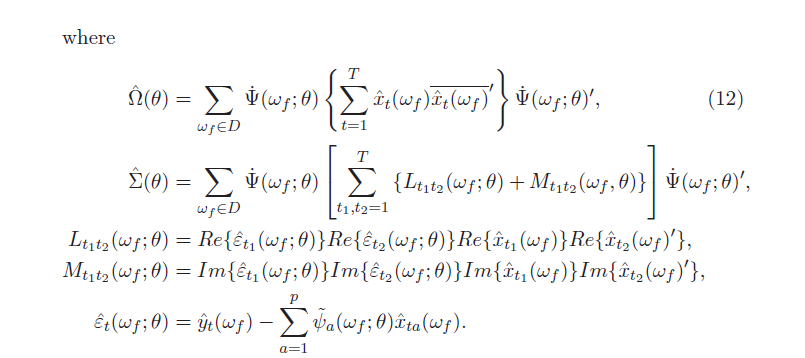 Simulation of spatial spurious regression
Simulate 6000 points uniformly on [0,20]x[0,20]
for t=1,2,…,30
independent
iid
iid
Fit the regression
Free from spurious regression problems
T=30
T=100
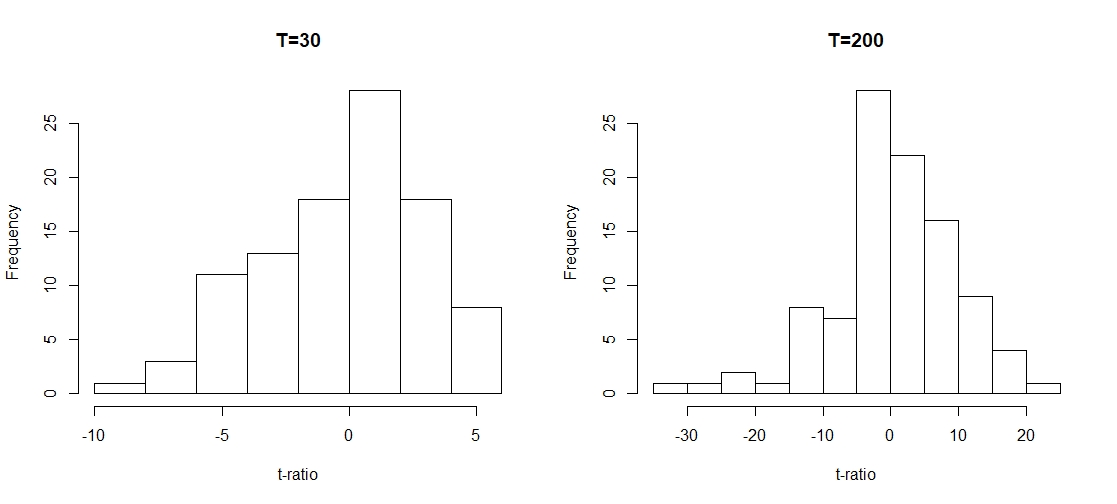 Cf. spurious regression
x and y are I(1), ind.
Analysis of three surface time series
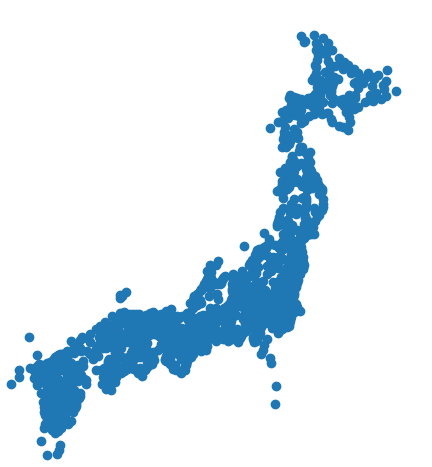 936 rainfall stations
mobility on 500m meshes
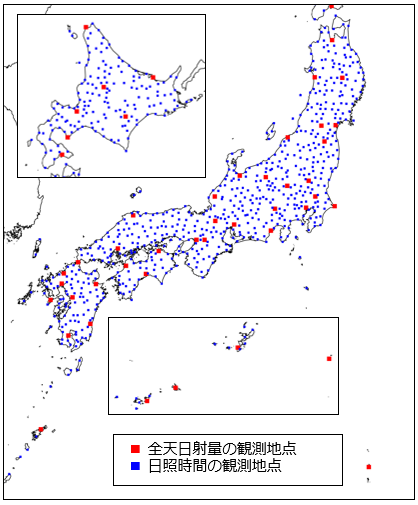 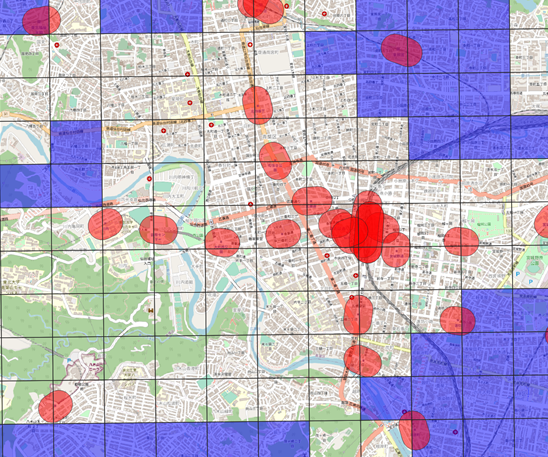 Covid cases in 1,800cities
Bi-variate VAR extension with exogenous variables
lagged covid
lagged mobility
covid
rainfall
lagged mobility
lagged covid
mobility
rainfall
Bi-variate AR fitting for (covid and mobility)
Impulse Response Function:=response of covid by one unit increase of mobility
500 km square
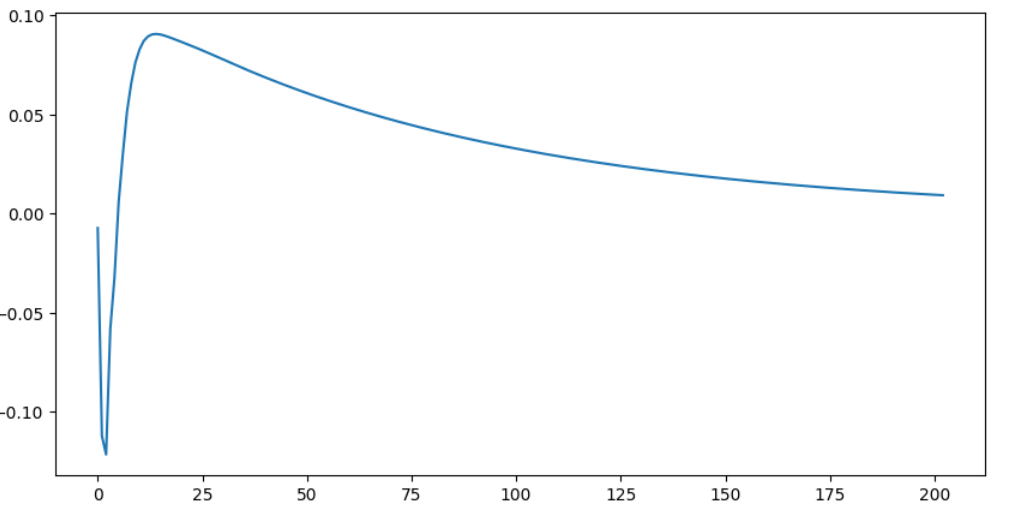 Summary: surface time series
discrete time series of spatial data